Figure 5. Spatial extent of SPS. (a) RSP–response curves of a cell tested at various center grating sizes (filled ...
Cereb Cortex, Volume 15, Issue 11, November 2005, Pages 1697–1702, https://doi.org/10.1093/cercor/bhi046
The content of this slide may be subject to copyright: please see the slide notes for details.
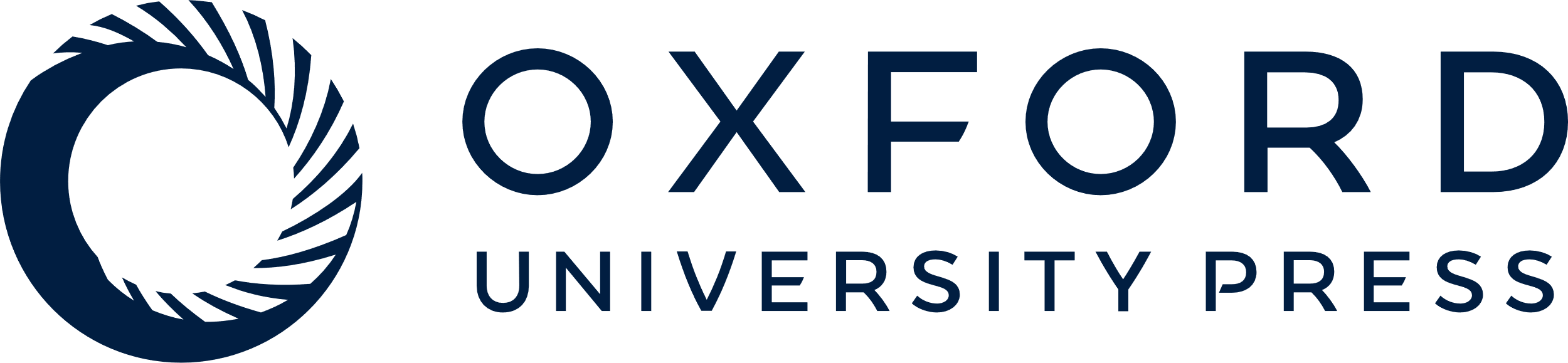 [Speaker Notes: Figure 5. Spatial extent of SPS. (a) RSP–response curves of a cell tested at various center grating sizes (filled circles, 0.5 × 0.5°; open squares, 1.0 × 1.0°; filled triangles, 1.5 × 1.5°; open circles, 2.0 × 2.0°; ×, 2.5 × 2.5°). (b) SPS as a function of center grating size, deduced from the above curves. (c) SPS as a function of center grating length for another cell.


Unless provided in the caption above, the following copyright applies to the content of this slide: © The Author 2005. Published by Oxford University Press. All rights reserved. For permissions, please e-mail: journals.permissions@oupjournals.org]